Beyond Race and Ethnicity: Incorporation of the Culture of Disability into Cultural Competence Education
Xiwen Jia
Cultural Competence
Definition: “a set of congruent behaviors, attitudes, and policies that come together in a system, agency, or among professionals, and enable that system, agency, or those professions to work effectively in cross-cultural situations.” (Cross et al)
Intention:  eliminate health disparities,  which involve differences in the presence of disease, health outcomes or access to care that are specific to a given population (Carter-Pokras et al)
[Speaker Notes: Health disparity: Carter-Pokras O, Baquet C. What is a “health disparity”?. Public Health Rep. 2002;117(5):426-434. [Google Scholar]]
Why care?
Prevalence of health disparities among the disabled community
Relative rareness of doctors with disabilities → generally low level of understanding within the medical profession:
Social context of disability
Non-medical factors affect the health of people with disabilities
Under HealthCare Settings, culture is often defined only as a product of race and ethnicity
Goals
Cultural competence extends beyond understanding those values, beliefs, and needs that are associated with age/gender/racial/ethnicity/religion 
More inclusive definition of culture in Healthcare Professions  (e.g. Medical School Curricula)
My interests/Project Scope
Recall  ‘Cultural Competence’ learned in my past health studies senior capstone class 
Draw the link between health studies and critical disabilities studies
How to address the culture of disabilities in cultural competency initiatives in medical education
Find literatures on applying the model of cultural competence to the culture of disability 
Analyze them from critical disabilities perspectives
‘Culture Clues’
Source: University of Washington Medical Center  (https://depts.washington.edu/pfes/CultureClues.htm)
Purpose: ‘to inform patients about their health and empower their decision-making about health care’
Cultures Clues: 
Mostly different ethnicity
Limited  on disability culture
Oftentime: cultural differences == sociopolitical or ‘minority group’ model 
Condescending tone
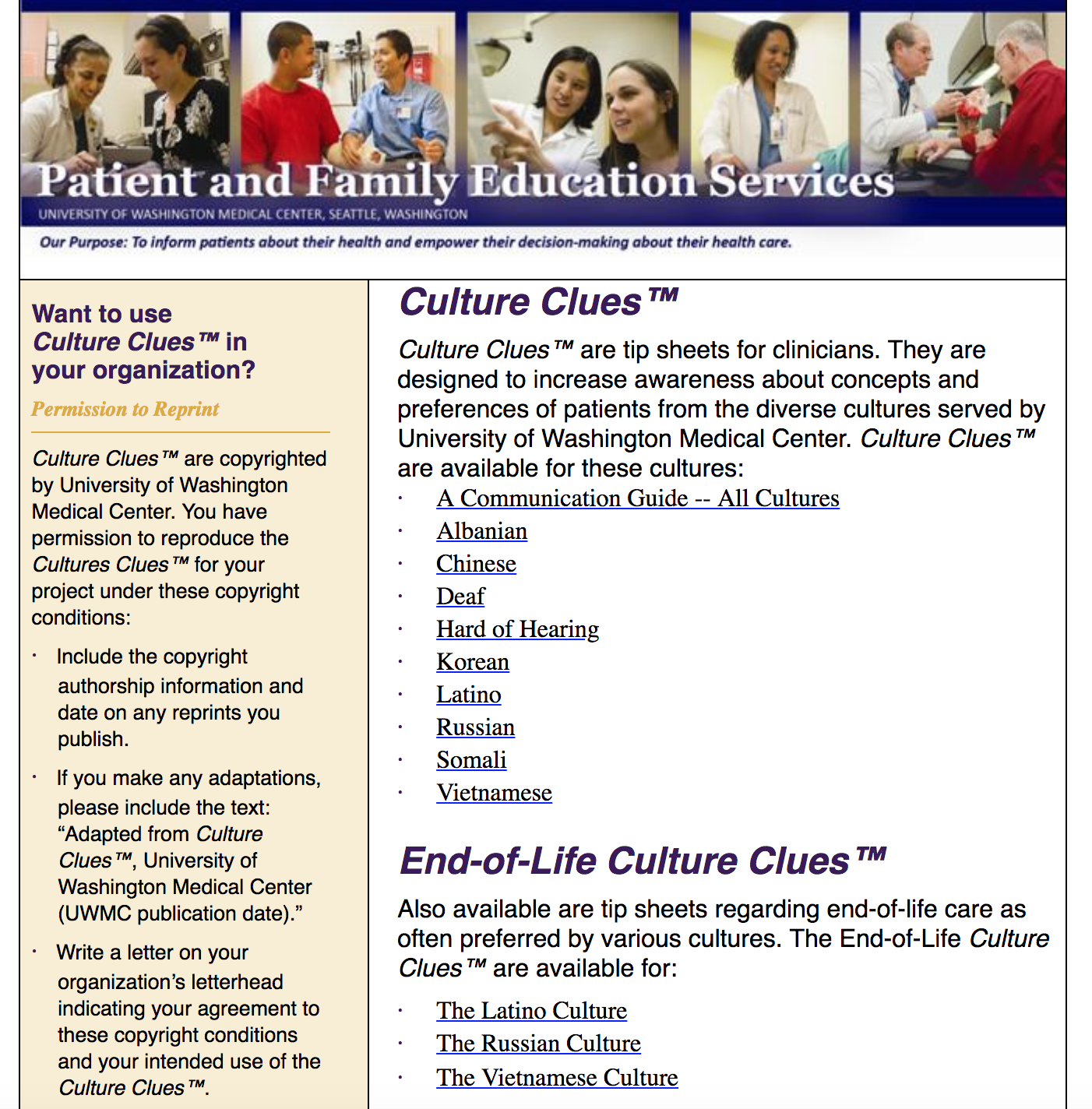 [Speaker Notes: https://depts.washington.edu/pfes/CultureClues.htm]
Incorporating the disability culture into Flores’ 5 Elements of Cultural Competence
Language Issues
Patients/Parents’ Beliefs
Folk Illness and Remedies
Provider Practices
Normative Cultural Values
Eddey, Gary E. et al
General Overview
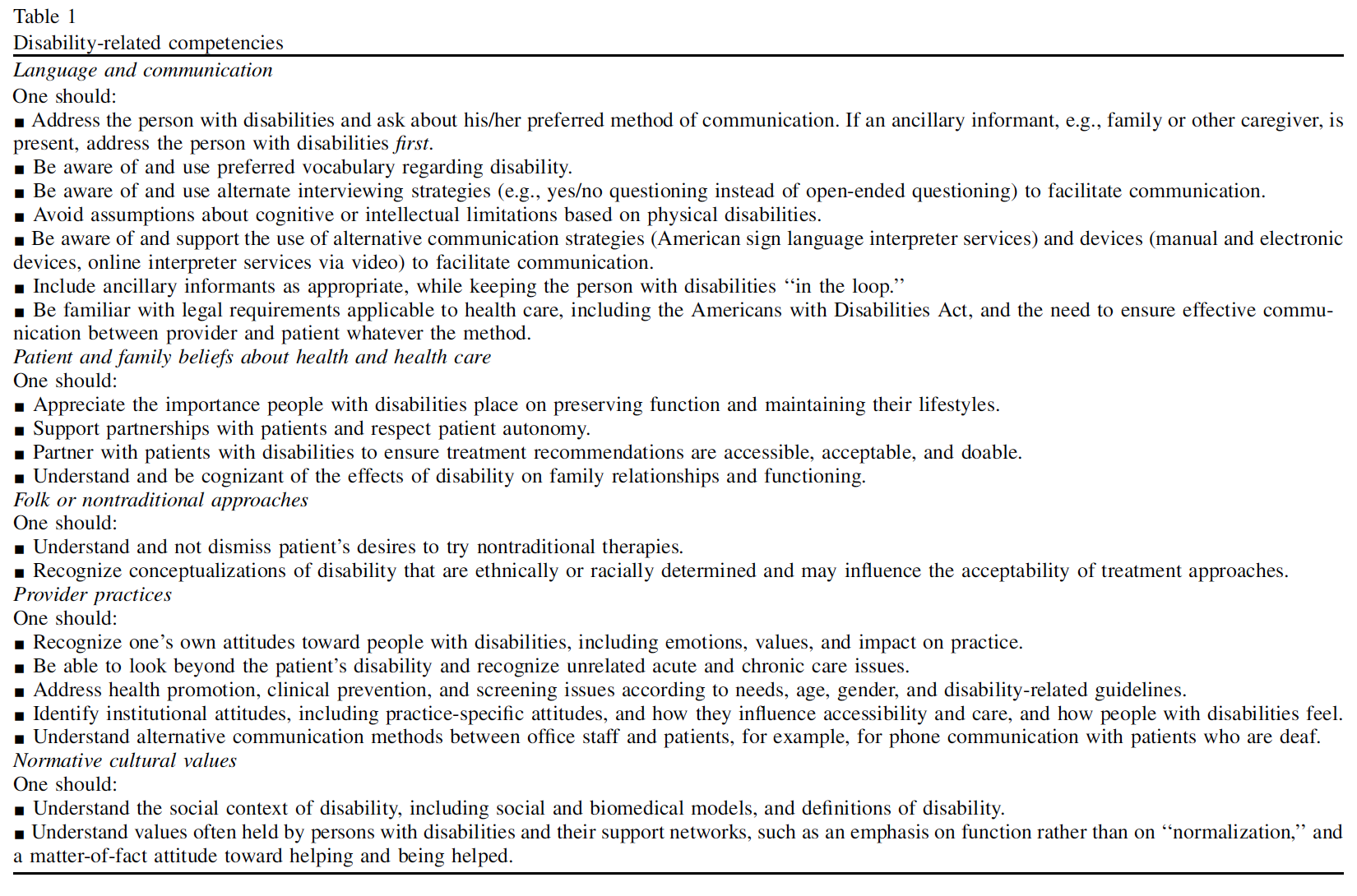 K.L. Robey et al.
Language Issues
For patients with cognitive impairment: adjusting complexity of speech to be understandable
Cognitively Accessible Language (Why we should care)
An inability to speak  ≠ cognitive deficit
Do not foreclose individual as a potential key source of clinical information
Avoid condescending tones / “infantilizing manner’
‘Inspiration Porn’  (Stella Young, I'm not your inspiration, thank you very much, TED Talk)
Basic familiarity with assistive and augmentative communication devices
Patients/Parents’ Belief
Be aware of their belief that they know their conditions more than the physicians
Advocacy roles of parents → help accomplishing treatment goals
Folk Illness and Remedies
Targets of seller of folk remedies→ potential harm and uncertainty → educate the family about the relative risks and benefits of these alternatives
Provider Practices
Avoid ‘infantilizing speech’
May discount or ignore the inputs of patients with disability
Lack of ‘age-specific competence’: continuation of care into adulthood
Home visits
Environmental
Familial
Social 
Conscious of complex medical symptoms → multidimensional treatment approach
Normative Cultural Values
Acceptance of human differences
Temporality of able-bodiedness: “Any of us who identify as ‘nondisabled’ must know that our self-designation is inevitably temporary, and that a car crash, a virus, a degenerative genetic disease or a precedent-setting legal decision could change our status in ways over which we have no control whatsoever.” --- Linton, Simi., Claiming Disability, Foreword, page 3
Interdependence v.s. Dependence (interdependence is valued more in disability culture)
The play -- ‘A Fierce Kind of Love’
Understanding of different needs depending on different levels of dependence
Thoughts/take-away
Importance of ‘revolutionizing’ cultural competence using critical disability studies
Especially in medical school curricula
Need for more research on incorporating culture of disability into cultural competence
References
Cross, T., Bazron, B., Dennis, K., & Isaacs, M. (1989). Towards a culturally competent system of care: Volume I. Washington, DC: Georgetown University Child Development Center, CASSP Technical Assistance Center

Carter-Pokras, Olivia, and Claudia Baquet. “What Is a ‘Health Disparity’?” Public Health Reports, vol. 117, no. 5, 2002, pp. 426–434., doi:10.1016/s0033-3549(04)50182-6.

Eddey, Gary E., and Kenneth L. Robey. “Considering the Culture of Disability in Cultural Competence Education.” Academic Medicine, vol. 80, no. 7, 2005, pp. 706–712., doi:10.1097/00001888-200507000-00019.

“Cognitively Accessible Language (Why We Should Care).” The Feminist Wire, 22 Nov. 2013, thefeministwire.com/2013/11/cognitively-accessible-language-why-we-should-care/.

“I'm Not Your Inspiration, Thank You Very Much.” Performance by Stella Young, YouTube, YouTube, 9 June 2014

“A Fierce Kind of Love | Part of High Pressure Fire Service.” FringeArts, fringearts.com/event/fierce-kind-love/2019-03-01/.
References
Linton, Simi. Claiming Disability: Knowledge and Identity. New York University Press, 2010.
Robey, Kenneth L., et al. “Teaching Health Care Students about Disability within a Cultural Competency Context.” Disability and Health Journal, vol. 6, no. 4, 2013, pp. 271–279., doi:10.1016/j.dhjo.2013.05.002.